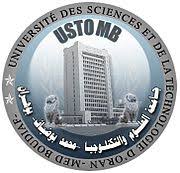 الجمهورية الجزائرية الديمقراطية الشعبية
وزارة التعليم العالي و البحث العلمي
 جامعة العلوم و التكنولوجيا محمد بوضياف –وهران-
معهد التربية البدنية و الرياضية
مقياس:
المقاربة المعرفية و الايكولوجية للتعلم الحركي
السنة الأولى ماستر
المراحل النفسية للتعلم الحركي
((الجزء الأول))
المتغيرات 
المتوسطة
مفهوم المراحل النفسية للتعلم الحركي
يعرف التعلم الحركي بأنه تلك العملية العقلية أو ذلك النشاط النفسي الذي يقوم به المتعلم، كما يمكننا تحليل متغيرات الموقف التعليمي للمهارة الحركية الرياضية إلى:
متغيرات الموقف التعليمي
المتغيرات
التابعة
المتغيرات المستقلة
المتغيرات 
المتوسطة
و هي تلك المجموعة من المتغيرات التي تباشر تأثيرها على على المتعلم و تتمثل هذه المتغيرات في المدرب أو المدرس و طريقة تدريبه  أو تعليمه و الأدوات و الحوافز التي يستخدمها و غيرها من العوامل المثيرة لنشاط المتعلم و الموقف التعليمي.المتعلم
المتغيرات
التابعة
و هي كل ما يصدر عن المتعلم من استجابات حركية جديدة، أو ما يطرأ على أدائه الحركي الرياضي من تعديل، و هذه المتغيرات هي نتيجة لعملية قام بها المتعلم لم نراها و لكننا رأينا و لاحظنا نتائجها في صورة هذه المجموعة من المتغيرات التابعة
المتغيرات المستقلة
و هي مجموعة العمليات العقلية التي قام بها المتعلم و التي لم نراها و لم نسمعها و لكننا لاحظنا نتائجها في صورة مجموعة المتغيرات التابعة، و هذه العمليات الوسيطة التي افترضنا حدوثها هي في الواقع مجموعة العمليات التي أطلق عليها علماء النفس التعليمي" عملية التعلم".
المراحل النفسية للتعلم الحركي
مرحلة تعزيز الأداء الحركي
مرحلة التمييز الحركي
مرحلة التعميم الحركي
مرحلة الانتقاء الحركي
قد أدى فحص نتائج التعلم إلى أن  هذه العملية تتم على مراحل و كل مرحلة تتضمن عملية عقلية قائمة بذاتها و لها من النتائج ما يعبر عن مضمونها.
         و هذه المرحلة حسب  ترتيبها في النشاط النفسي للمتعلم خلال المواقف التعليمية للمهارات الحركية الرياضية هي:
مرحلة الانتقاء الحركي
و فيها ينصب النشاط العقلي على إختيار الحركات الصحيحة من بين مجموعة الحركات الممكنة للمتعلم حسب استعداداته و قدراته الحركية و النفسية.
في المرحلة الأولى ينتقي المتعلم مجموعة من الحركات الممكنة و يؤديها
متغيرات تابعة
المتعلم
متغيرات مستقلة
عملية 
إنتقــــاء
حركات منتقاه
حركات ممكنة
مرحلة تعزيز الأداء الحركي
و فيها تحدث العملية العقلية المسئولة عن ثبات بعض الحركات المنتقاه و زيادة احتمال ظهورها في المواقف التالية المشابهة، و هي تلك الحركات التي لاقت القبول و الموافقة من المعلم او المتعلم أو كلاهما
في المرحلة الثانية تقوى الحركات المنتقاة التي تلاقي موافقة 
و تضعف الحركات التي لا تلاقي موافقة
الحركات المنتقاة
تعزيز سالب
عملية 
تعزيز
تعزيز موجب
تعزيز سالب
تعزيز موجب
مرحلة التعميم الحركي
و فيها تحدث العملية العقلية المسئولة عن ظهور الاستجابات الحركية المعززة إزاء مثيرات أخرى مشابهة غير تلك التي ارتبطت بها أصلا.
في المرحلة الثالثة تؤدى المهارة الحركية ككل في المواقف 
المناسبة و غير المناسبة
المهارة الحركية
موقف مناسب
عملية 
تعــميم
موقف غير مناسب
موقف مناسب
موقف غير مناسب
مرحلة التمييز الحركي
و فيها تحدث أرقى عملية عقلية من عمليات التعلم الحركي حيث تعمل على إصدار الاستجابات الحركية  المكتسبة من خلال المراحل السابقة إزاء مثيرات معينة دون غيرها و هذه المرحلة من الأداء يطلق عليها مرحلة الأداء الاستراتيجي للمهارة الحركية الرياضية
في المرحلة الأخيرة  تؤدى المهارة في المواقف المناسبة فقط و يعبر 
ذلك عن استراتيجية  الأداء الحركي الرياضي
المهارة الحركية
موقف مناسب
عملية 
تميــيـز
موقف مناسب
موقف مناسب
موقف مناسب